Kreirajmo igru asocijacije 


Učiteljica: Blaženka Knežević
Ishodi:
C.6.1 izrađuje, objavljuje te predstavlja digitalne sadržaje s pomoću nekoga online i/ili offline programa pri čemu poštuje uvjete korištenja programom te postavke privatnosti. 
MPT Poduzetništvo 
pod A.3.1. Primjenjuje inovativna i kreativna rješenja
uku A.3.3. KREATIVNO MIŠLJENJE  Učenik samostalno oblikuje svoje ideje i kreativno pristupa rješavanju problema
[Speaker Notes: Tijekom današnjeg sata  koristiti ćete se mogućnostima programa PowerPoint kao što su dodavanje i oblikovanje grafičkih oblika, tekstnih okvira, Word Art grafike i naprednih mogućnosti animacijskih efekata za kreiranje igre asocijacije,  Na kraju ćete spremiti vaš digitalni uradak u svoj e-portfolio i vršnjački vrednovati rad učenika po izboru.]
IGRA  ASOCIJACIJE
Igru može igrati jedan, dvoje ili više igrača u timu.

PRAVILA IGRE:
otvaraju se polja u tablici sa stupcima od A do C
otvorena polja otkrivaju pojmove koji asociraju na rješenje pojedinoga stupca, a rješenja pojedinoga stupca na konačno rješenje
nakon što otvori određeno polje, tim može ponuditi rješenje stupca ili konačno rješenje, ali ne može otvoriti novo polje i tako u krug
kada se otkrije konačno rješenje, krug je igre gotov
[Speaker Notes: Sigurna sam da ste do sada čuli a vjerojatno bar jednom i odigrali igru asocijacije. Prisjetite se pravila kako odigrati igru asocijacije]
Tablica za igru asocijacije može izgledati ovako:
C1
B1
A1
B2
C2
A2
C3
B3
A3
B4
A4
C4
STUPAC   C
STUPAC  B
STUPAC  A
KONAČNO  RJEŠENJE
BODOVANJE IGRE
Rješenje stupca donosi 5, a konačno rješenje 25 bodova koji se i jedni i drugi pribrajaju ukupnomu zbroju. Stanje bodova na kraju igre pokazuje tko je pobjednik.
Kako kreirati igru asocijacije s pomoću PowerPointa?
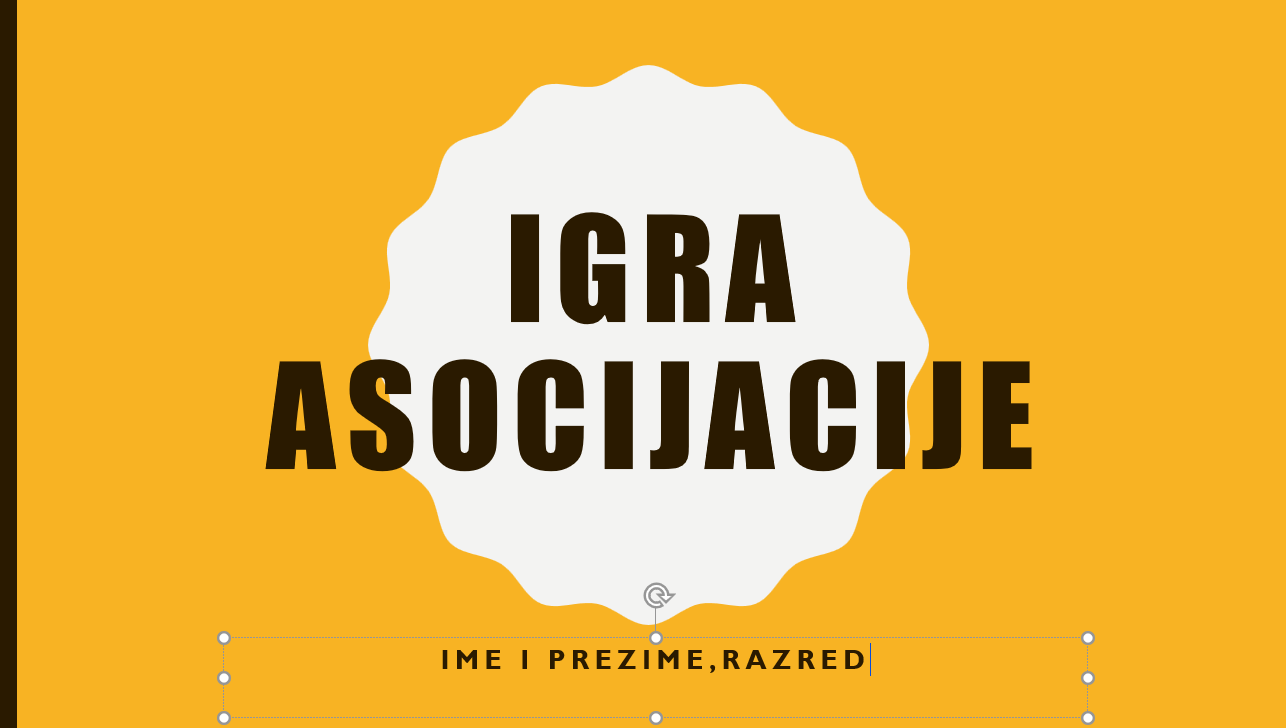 IGRA ASOCIJACIJE

1. Pokreni program MS PowerPoint i otvori novu prezentaciju.
2. Oblikuj naslovni slajd.
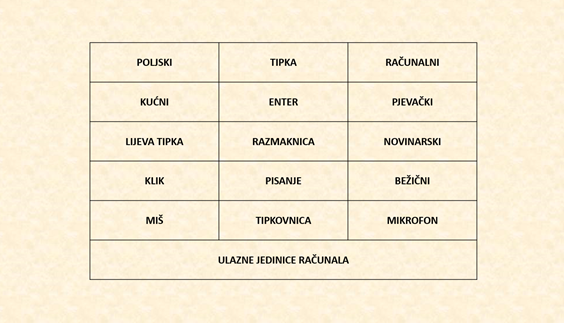 3. Umetni novi prazni slajd iza naslovnog slajda.
4. Na slajd umetni tablicu 3 stupcax6 redaka.
5. Upiši pojmove u ćelije tablice počevši od konačnog rješenja.
[Speaker Notes: video s postupcima u izradi igre asocijacije]
6."Sakrij" prvo polje oblikom (koristi izbornik UMETANJE –> OBLICI, umetni oblik pravokutnika
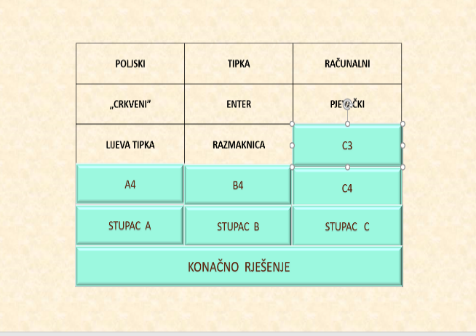 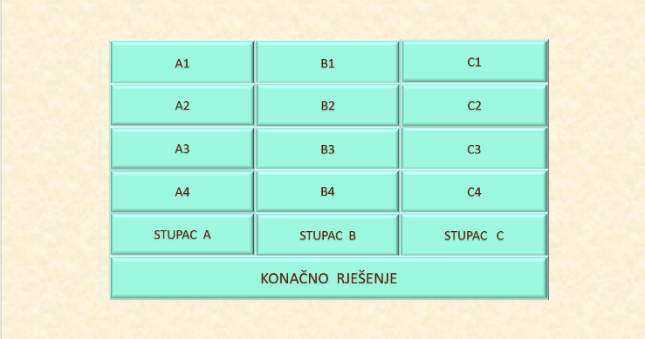 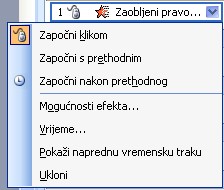 7.Označi oblik na prvoj ćeliji, pozovi naredbu PRILAGOĐENA ANIMACIJA (iz kartice ANIMACIJE). Odaberi jedan od efekata izlaza (npr. NESTAJANJE).

8.Odaberi naredbu MOGUĆNOSTI EFEKATA.
9. Odaberi dugme OKIDAČI na kartici
10.Odaberi ZAPOČNI EFEKT KLIKOM NA OKIDAČ: i odaberi  pravokutnik.
11.Ponovi zadatke (7.-10.) za sva polja.
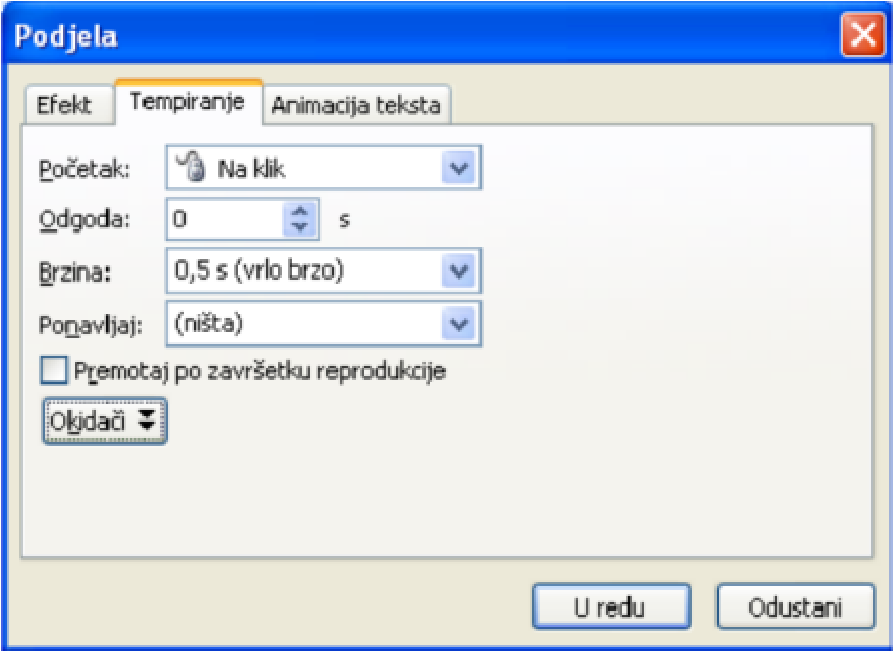 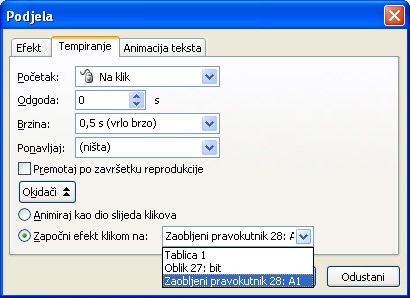 13.Pohrani prezentaciju na OneDrive i prikvači na Linoit ploču:poveznica na linoit ploču pod imenom IGRA ASOCIJACIJE.PPSX.
Ploča LinoIt:https://bit.ly/33Wl2Gl
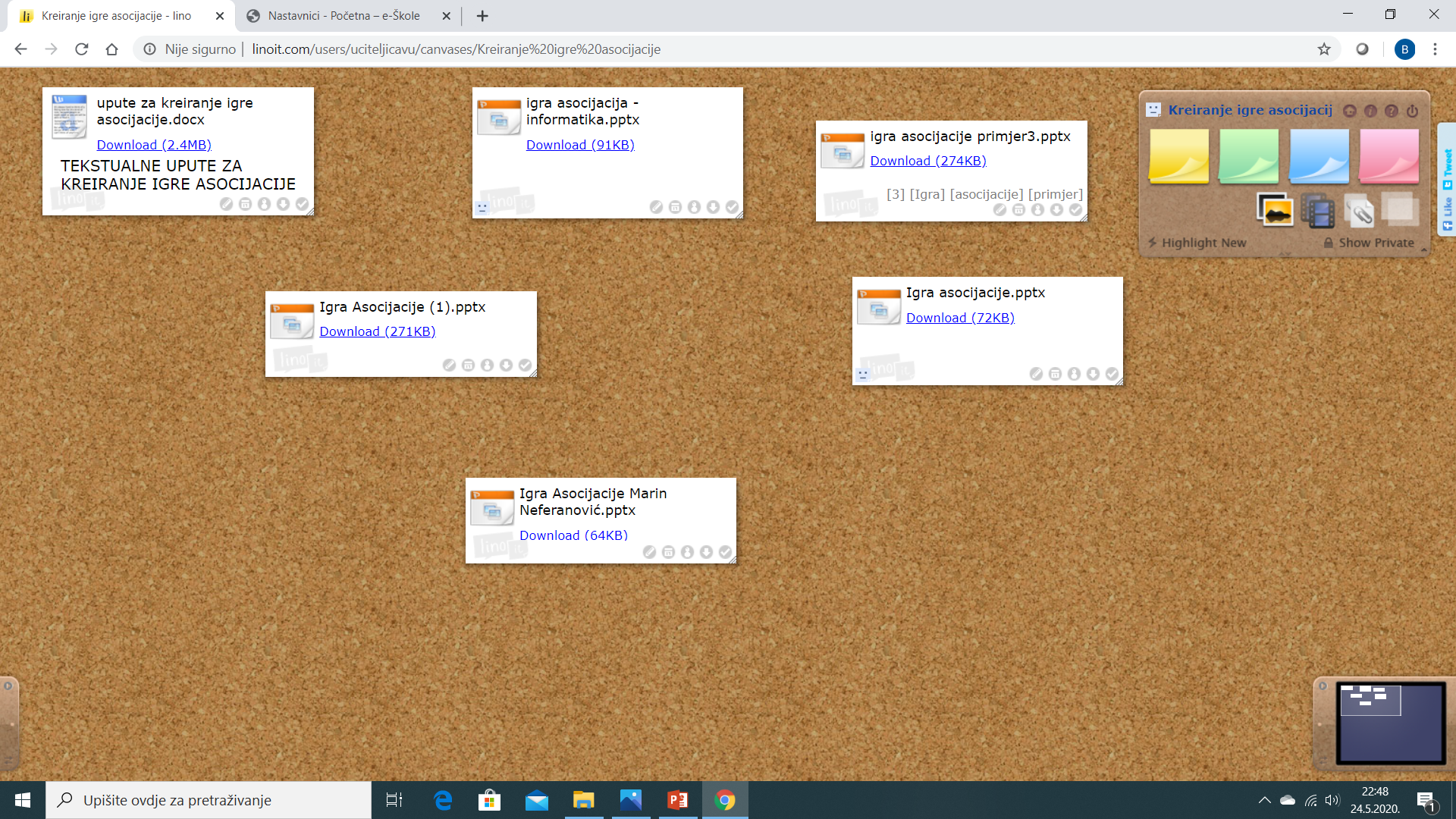 [Speaker Notes: Na prikazanoj Poveznici se nalaze nekoliko primjera igre asocijacije koje su izradili vaši vršnjaci. Prikazani primjeri neka vam posluže kao ideja za vaše uratke.  Na Lino ploči se nalaze i pisane upute za izradu igre asocijacije  u programu PowerPoint.]
Zadatak za samostalni rad
Osmislite i s pomoću PowerPointa kreirajte igru asocijacije od 3 stupca i 6 redova. Odredite konačno rješenje, rješenja triju stupaca te tri pojma koji vode do rješenja svakoga stupca. Tema za asocijaciju može biti iz informatike, sporta, kulture, povijesti, zbrinjavanja otpada, obrazovnoga sadržaja za učenike osnovne škole za bilo koji nastavni predmet. Nakon što izradite igru asocijacije, pohranite je u formatu .ppsx u svoj e-portfolio.	
Oni koji žele više i bolje mogu ubaciti zvučne elemente koji se aktiviraju
 otvaranjem polja ili konačnoga rješenja.
VRŠNJAČKO VREDNOVANJE
Razmijenite (podijelite poveznicu) svoj digitalni uradak s učenikom iz razreda po svojemu izboru i međusobno se vršnjački vrednujte prema priloženoj rubrici.
RUBRIKA ZA VREDNOVANJE
[Speaker Notes: Preporučujem da  pauzirate video kako bi se mogli koristiti prikazanom rubrikom za vršnjačko vrednovanje.]
ZA KRAJ…

Organizirajte razredno natjecanje i na taj način spojite ugodno s korisnim.